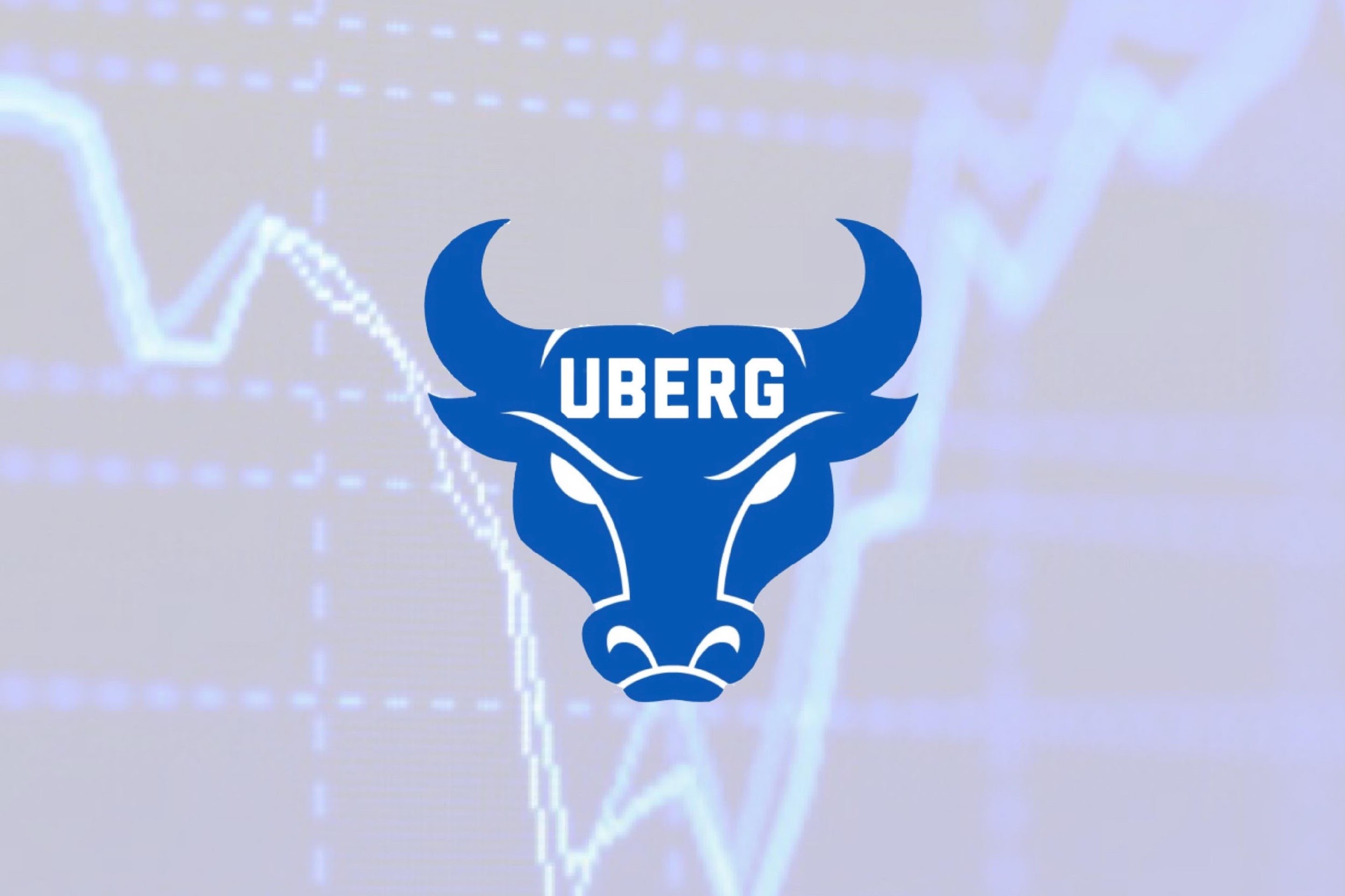 UB Equity Research Group
Earnings Season Overview
Important Updates
Interviews taking place in next two weeks
Check email
Anyone start course yet?
No Meeting on Nov. 24th
Equity Research Reports!
Message us if you need a company to research
Current Event
S
Outline
What is an earnings call?
10-Q, 10-K
Results (Numbers)
EPS, Revs
Results (Guidance)
What to listen for
Common Terminology
EPS- Earnings Per Share
Revenues- Sales over the period
EBITDA
Guidance
Investor expectations
Current price action?
Up or down in recent weeks?
Price trending up: Expecting a strong report
Price trending down: Expecting a weaker report
Earnings Reports, 10-Q, 10-K
10-Q
Quarterly Results 
Profits
Revenues
Financial Positioning

Both contain I/S, B/S, Statement of cash flows
10-K
Yearly Results 
Profits
Revenues
Fiscal Calendar End
More detail
Current positioning 
SWOT, Competition
Example of 10-Q
Example of 10-K
Results to watch for
EPS- Earnings Per Share
Revenues
What they mean?
EPS Beat/Miss
Revenues Beat/Fall short
Guidance
M
The Earnings Call
Market reaction
T
Overview
10-K vs. 10-Q
Common Terminology
What to look for
What to listen for
Market reaction
Kahoot!
Questions?
THANK YOU FOR COMING!
Stay In Touch
IG & TWITTER: UBEQUITYRESEARCH